Umbraco 9What a Performance!
By Paul Seal and Matt Hart from Moriyama
Umbraco 9 – What a Performance!
Who are we?
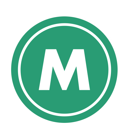 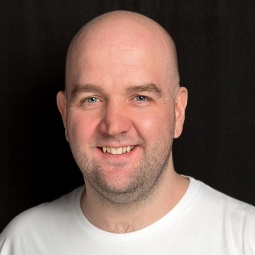 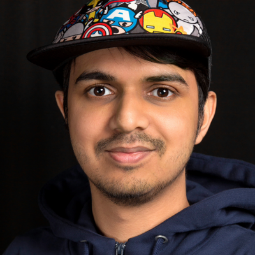 Paul Seal
Matt Hart
Moriyama
Umbraco Certified Master4 x Umbraco MVPYouTuber 😃
Umbraco Certified MasterAzure AdvocateDevOps Enthusiast 🚀
Umbraco Gold PartnerContributing Gold PartnerUmbraco and Azure Specialists ⭐
2
Umbraco 9 – What a Performance!
About this talk
1
2
3
Measure
Compare
Value
We wanted to measure the speed of Umbraco 9 ourselves to see how much faster it really is.
We wanted to compare v8 with v9 but also which v9 platform is the best, Windows or Linux.
Work out which are the best value for money price plans on Azure
3
Umbraco 9 – What a Performance!
Installed Clean Starter Kit
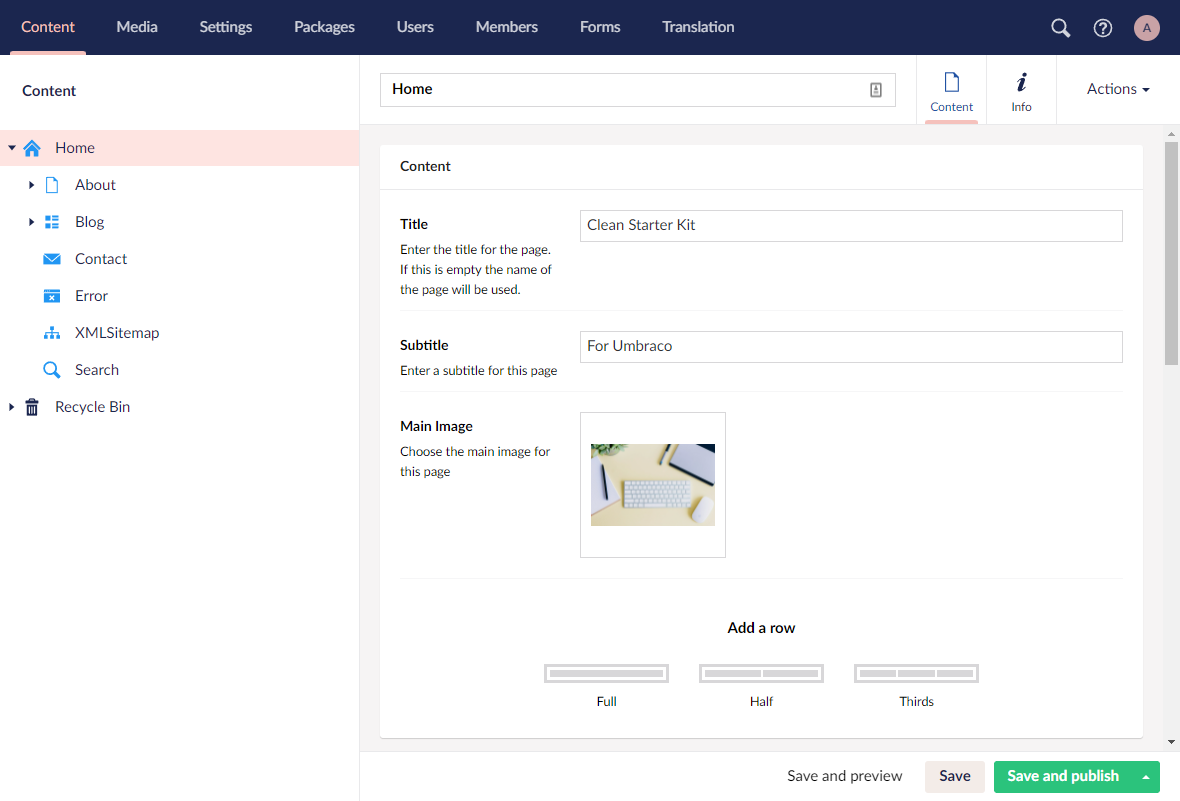 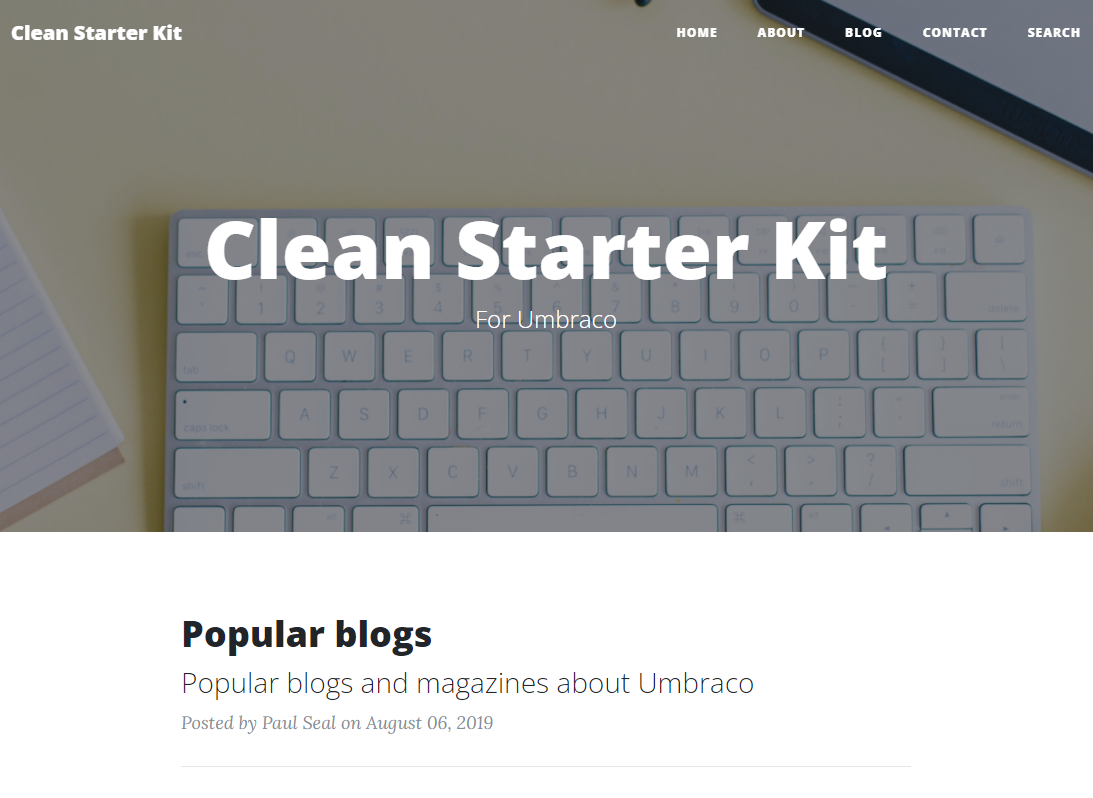 4
Umbraco 9 – What a Performance!
Level Playing Field
v8
v9
v9
.NET Framework
Windows .NET 5 (Core)
Linux .NET 5 (Core)
Clean Starter Kit installed, with 200 extra pages
Clean Starter Kit installed, with 200 extra pages
Clean Starter Kit installed, with 200 extra pages
5
Umbraco 9 – What a Performance!
Deployed to Azure
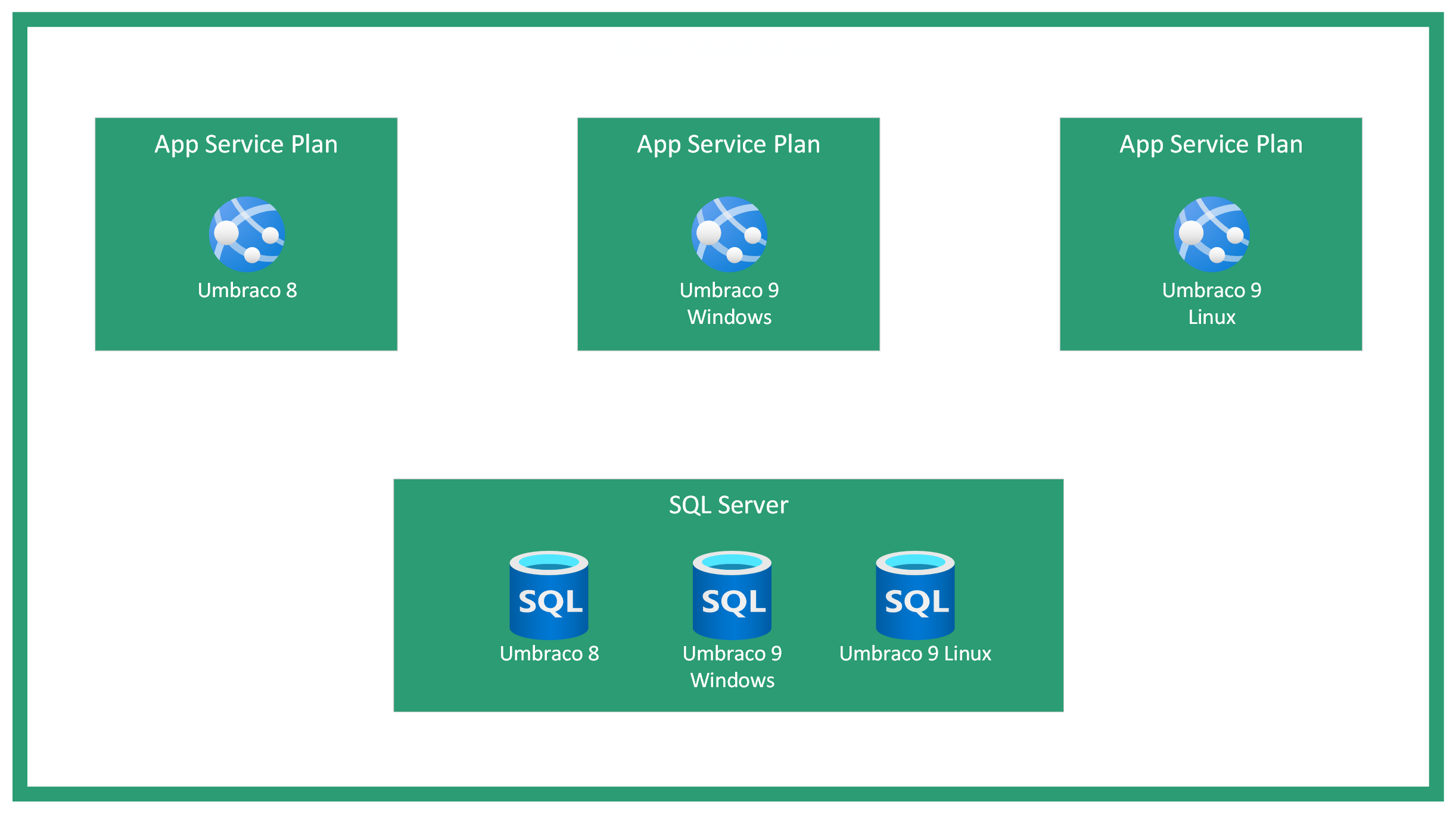 6
Umbraco 9 – What a Performance!
Azure Pipeline Windows v8
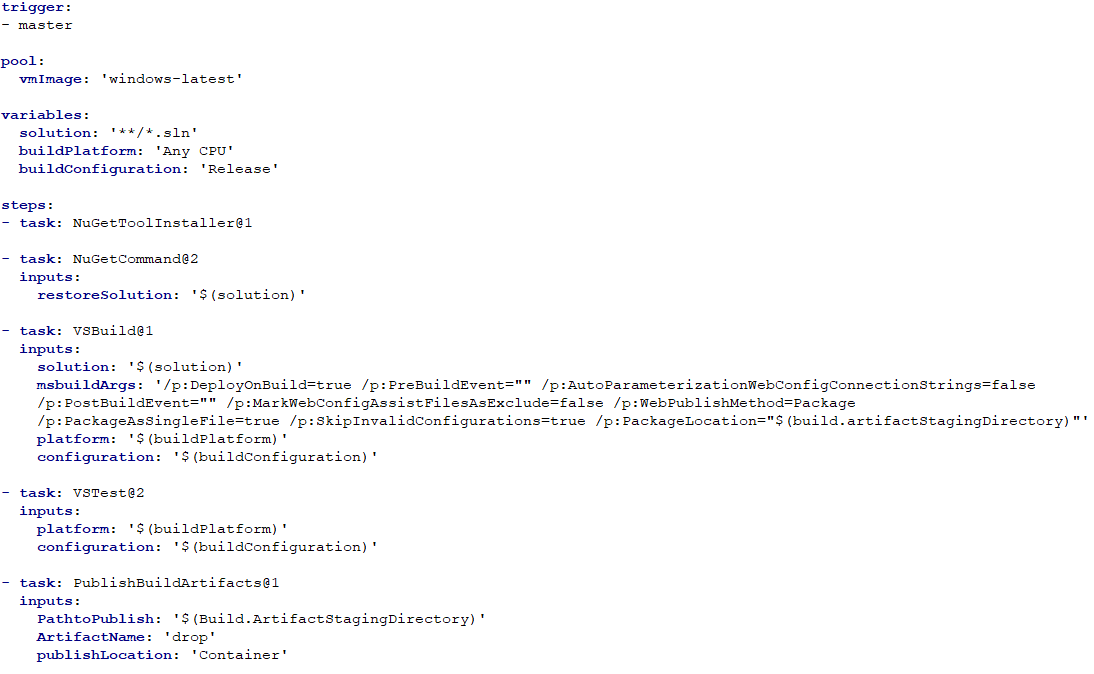 7
Umbraco 9 – What a Performance!
Azure Pipeline Windows v9
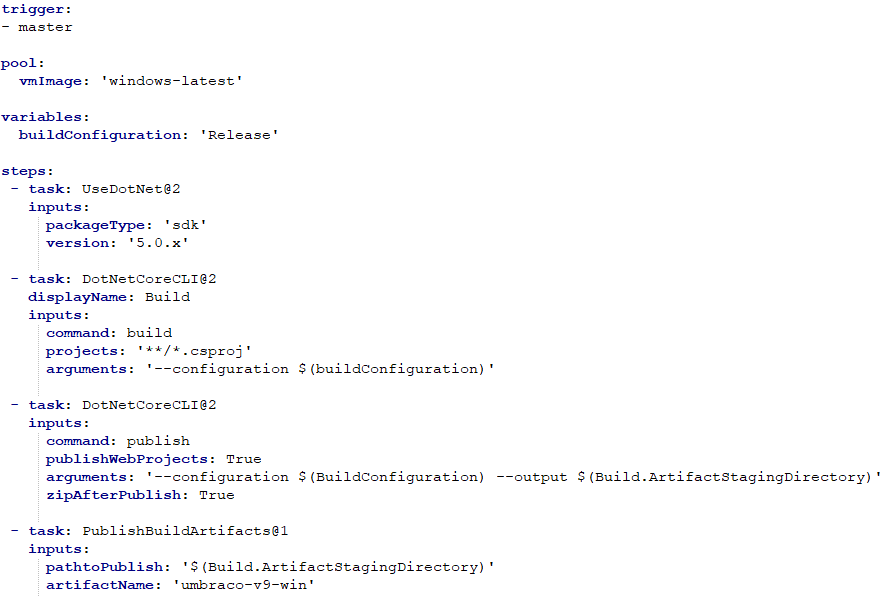 8
Umbraco 9 – What a Performance!
Azure Pipeline Linux v9
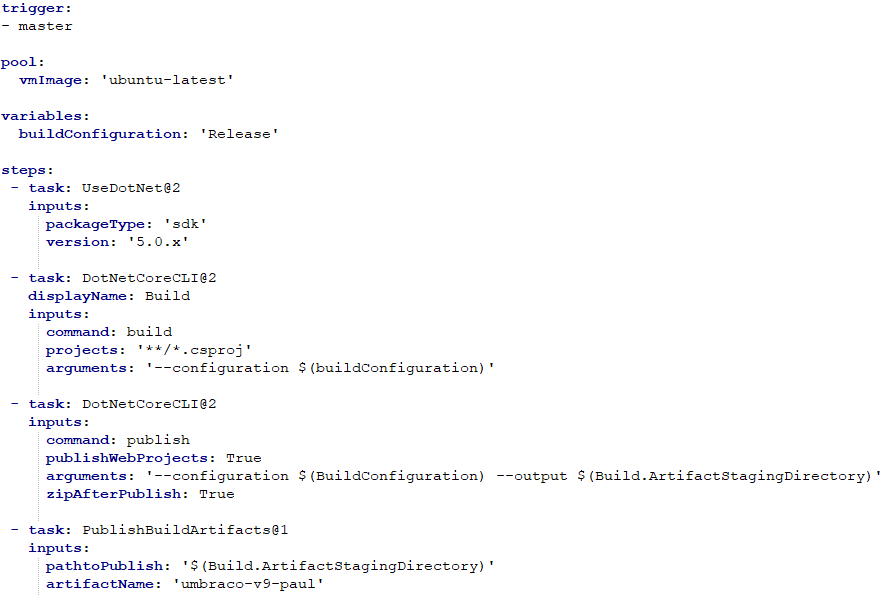 9
Umbraco 9 – What a Performance!
k6
10
Umbraco 9 – What a Performance!
k6 Sample Requests
export default function main() {
  let response;
  var appServiceName = "clean-umbraco-v8-framework-app";
  group(
    "main pages - https://" + appServiceName + ".azurewebsites.net/",
    function () {
      var pages = ["/", "/about/", "/blog/", "/contact/", "/search/", "/blog/popular-blogs/", "/blog/conferences/", "/blog/meetups/", "/blog/community/"]
      var pageCount = pages.length;
      for (var i = 0; i < pageCount; i++) {
        response = http.get(
          "https://" + appServiceName + ".azurewebsites.net" + pages[i],
          {
            headers: {
              "upgrade-insecure-requests": "1",
              "sec-ch-ua":
                '"Google Chrome";v="95", "Chromium";v="95", ";Not A Brand";v="99"',
              "sec-ch-ua-mobile": "?0",
              "sec-ch-ua-platform": '"Windows"',
            },
          }
        );
        sleep(1);
      }
    }
  );}
11
Umbraco 9 – What a Performance!
k6 Ramping up VUs
scenarios: {
    login: {
      executor: 'ramping-vus',
      startVUs: 0,
      stages: [
        { duration: '5m', target: 100 },
        { duration: '10m', target: 200 },
        { duration: '15m', target: 500 },
        { duration: '15m', target: 1000 },
        { duration: '15m', target: 0 }
      ],
      gracefulRampDown: '0s',
    },
  }
12
Umbraco 9 – What a Performance!
Umbraco 9 – What a Performance!
We made some Mistakes
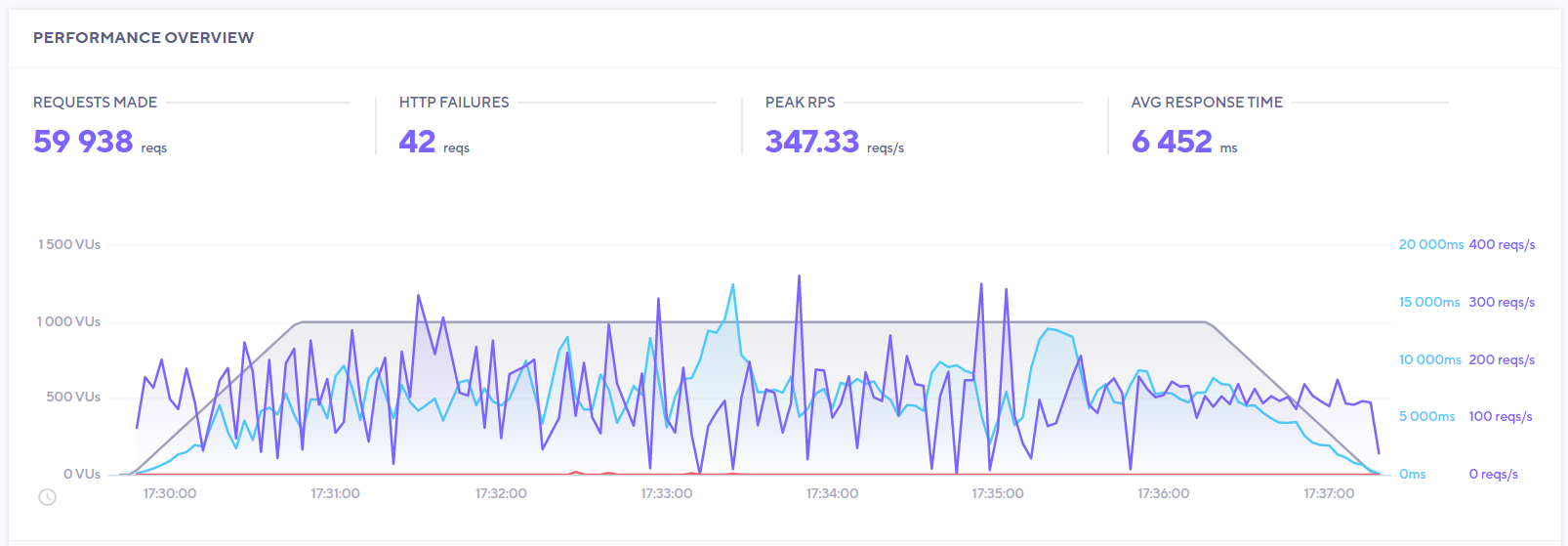 13
Umbraco 9 – What a Performance!
Umbraco 9 – What a Performance!
Azure App Settings Windows v8
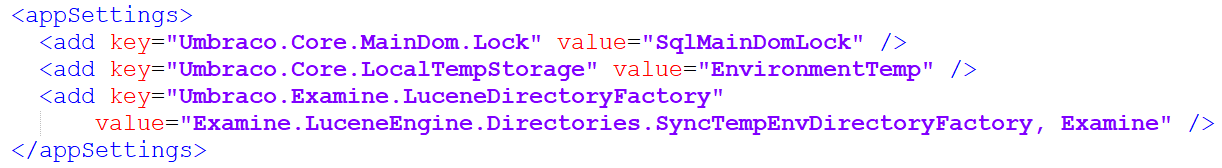 14
Umbraco 9 – What a Performance!
Umbraco 9 – What a Performance!
Azure App Settings v9 Windows and Linux
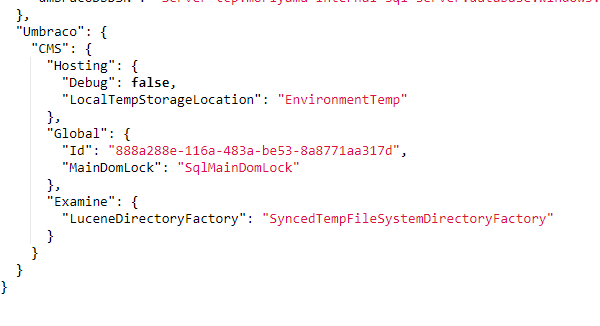 15
Umbraco 9 – What a Performance!
B1 Windows v8
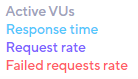 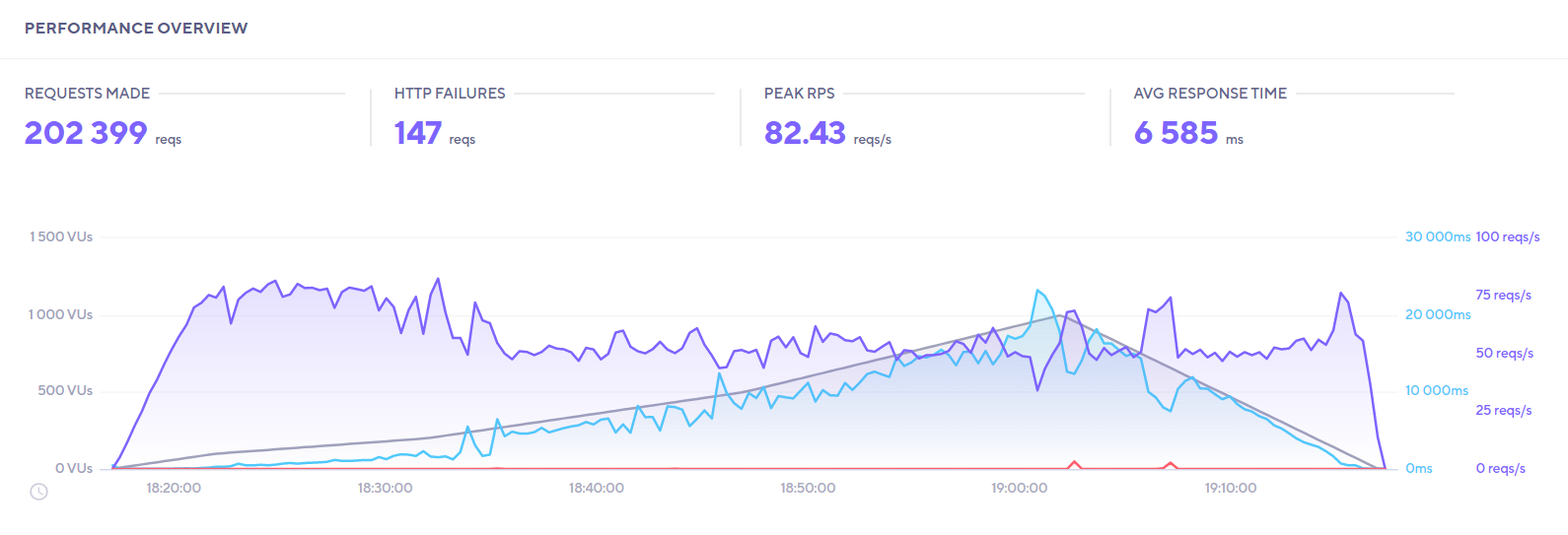 16
Umbraco 9 – What a Performance!
B1 Linux v9
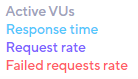 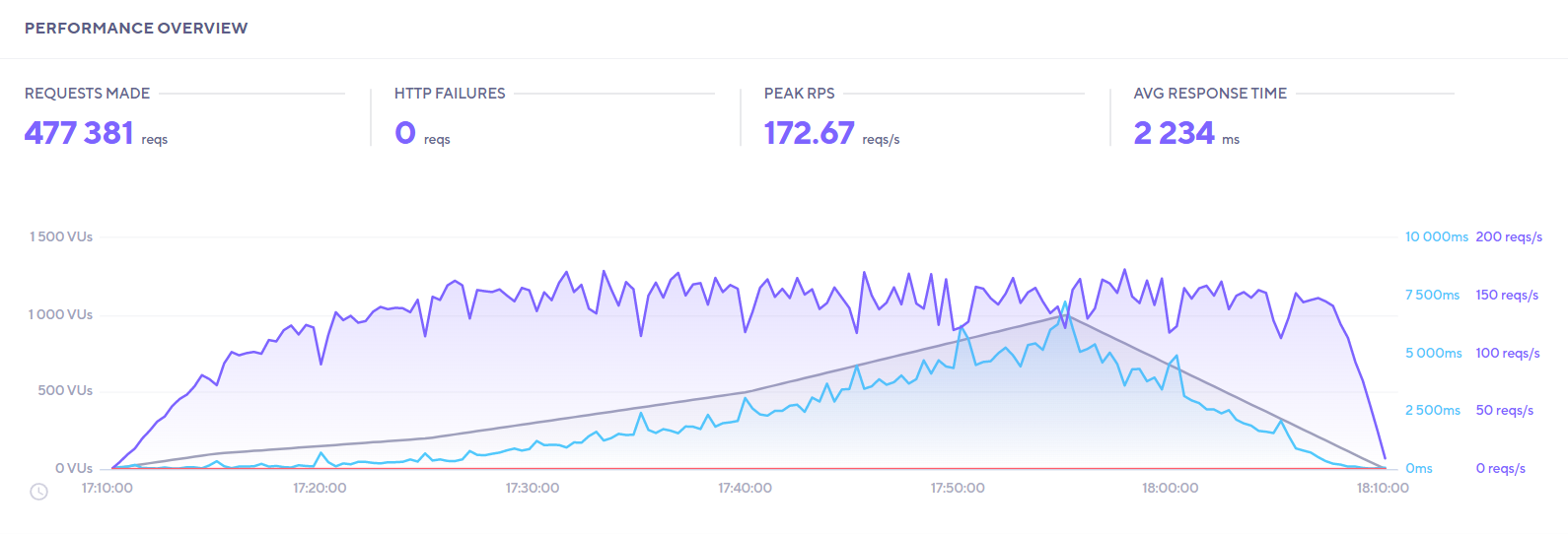 17
Umbraco 9 – What a Performance!
B1 Windows v9
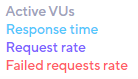 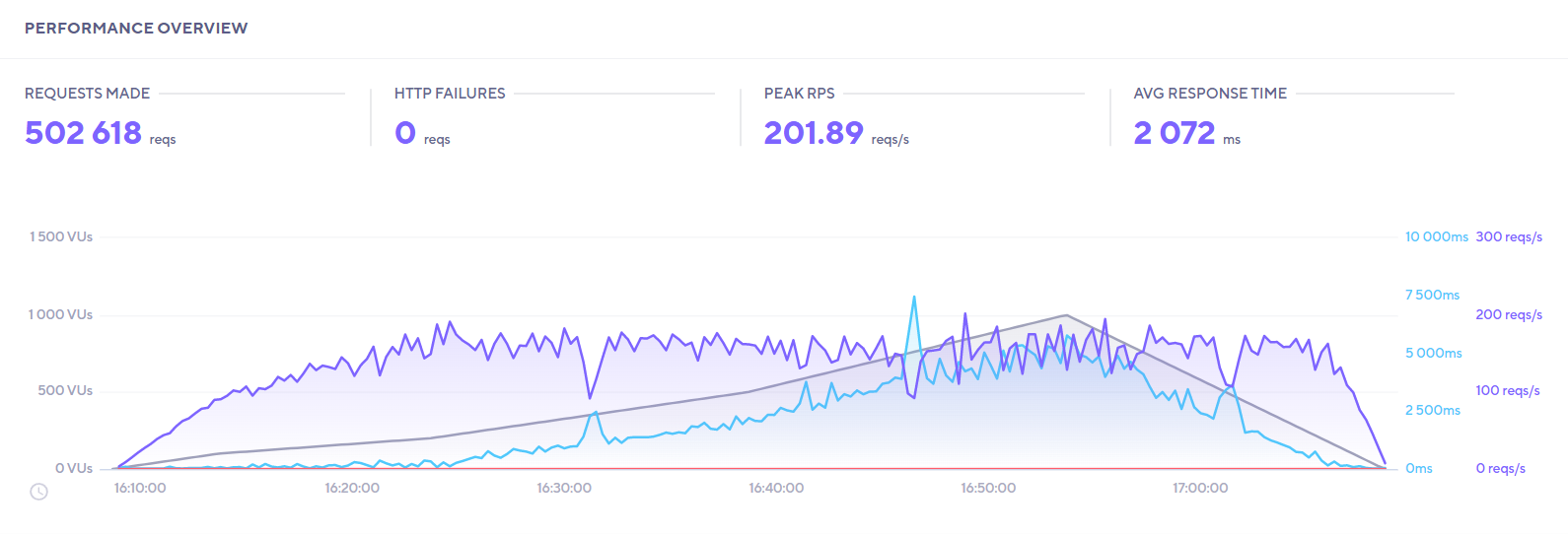 18
Umbraco 9 – What a Performance!
B1 Test Results
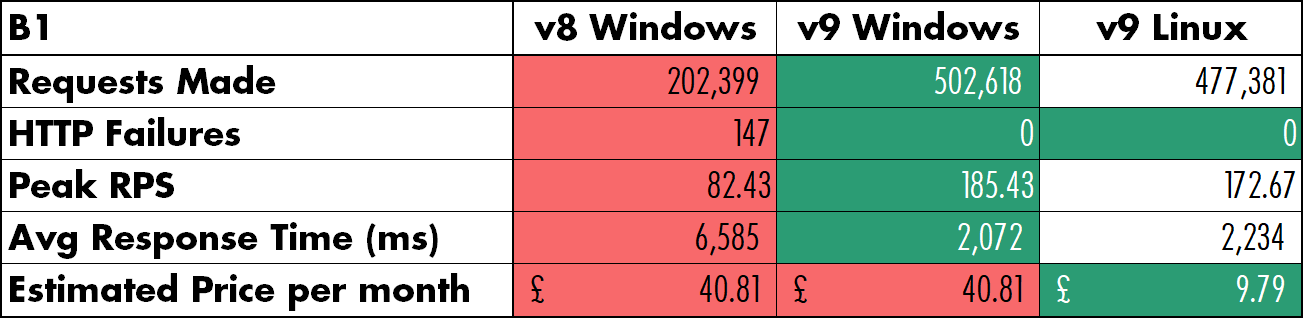 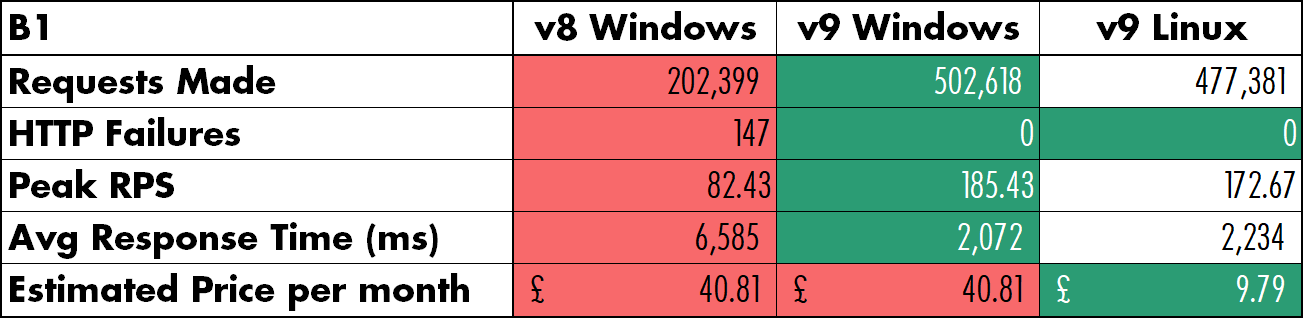 19
Umbraco 9 – What a Performance!
S1 Windows v8
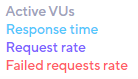 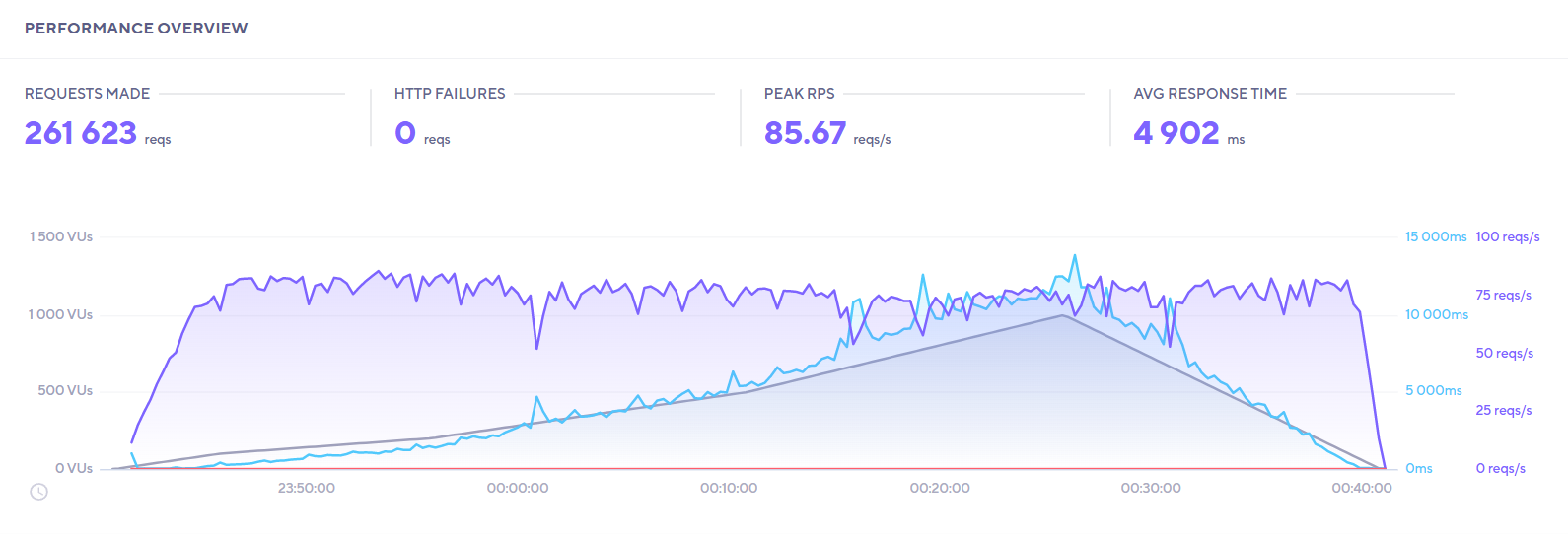 20
Umbraco 9 – What a Performance!
S1 Linux v9
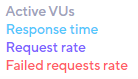 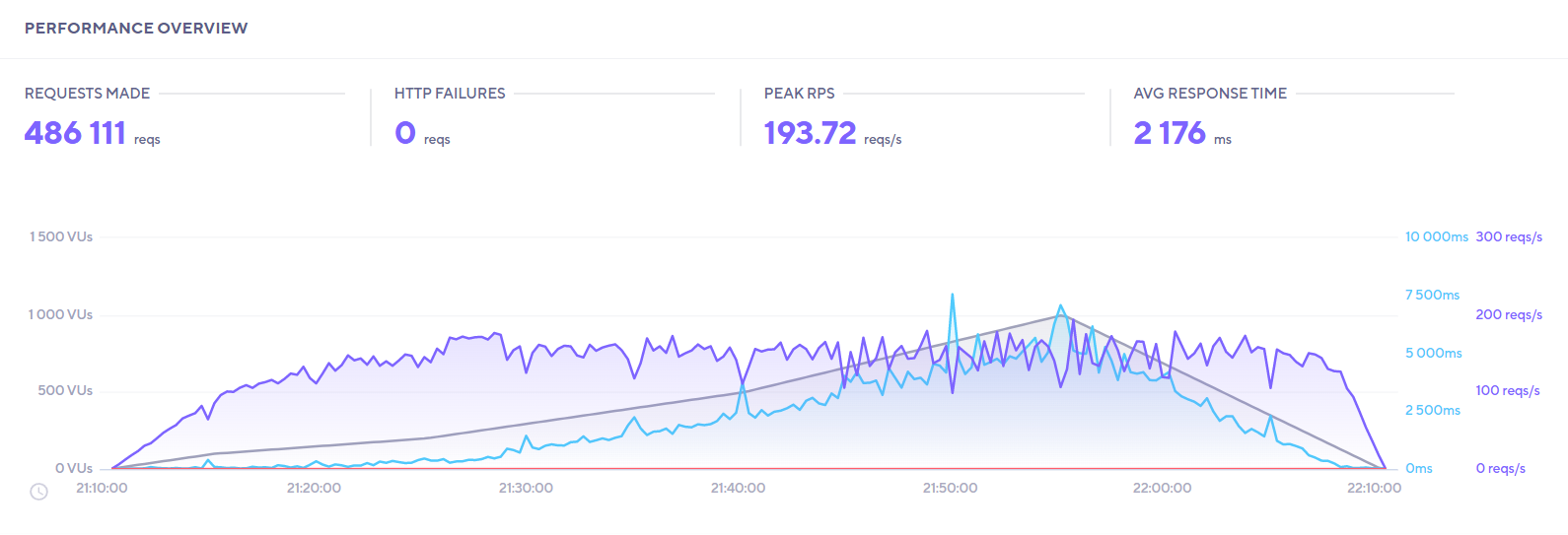 21
Umbraco 9 – What a Performance!
S1 Windows v9
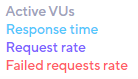 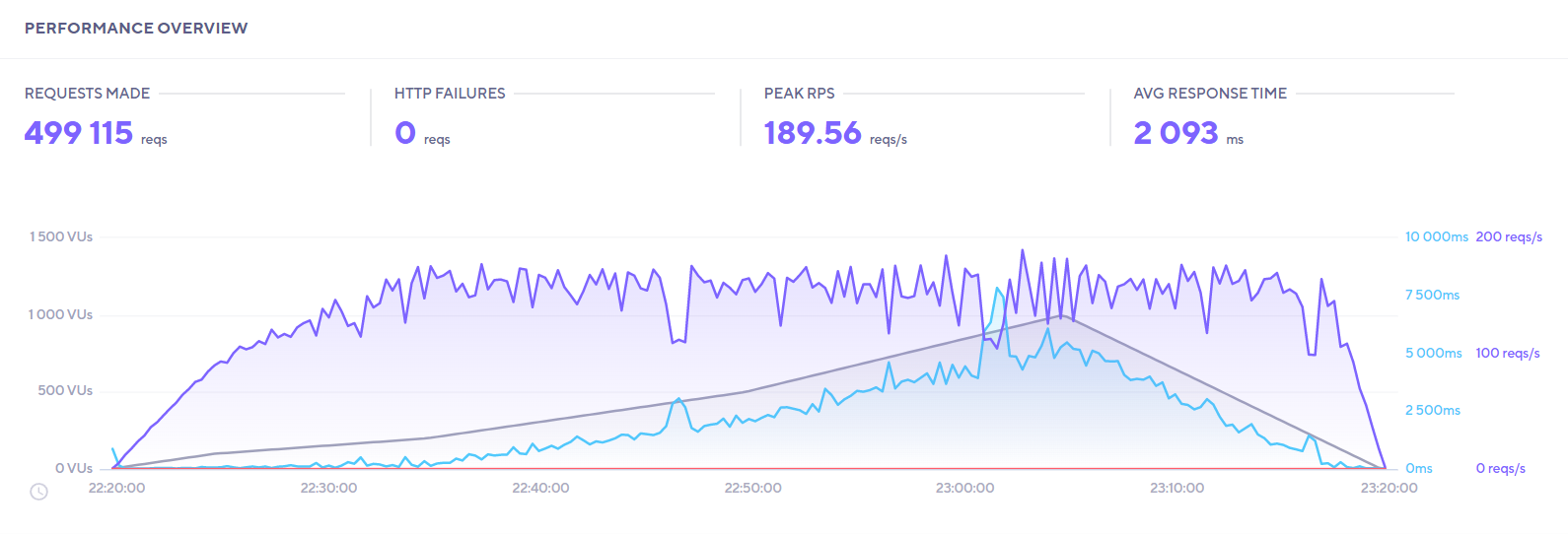 22
Umbraco 9 – What a Performance!
S1 Test Results
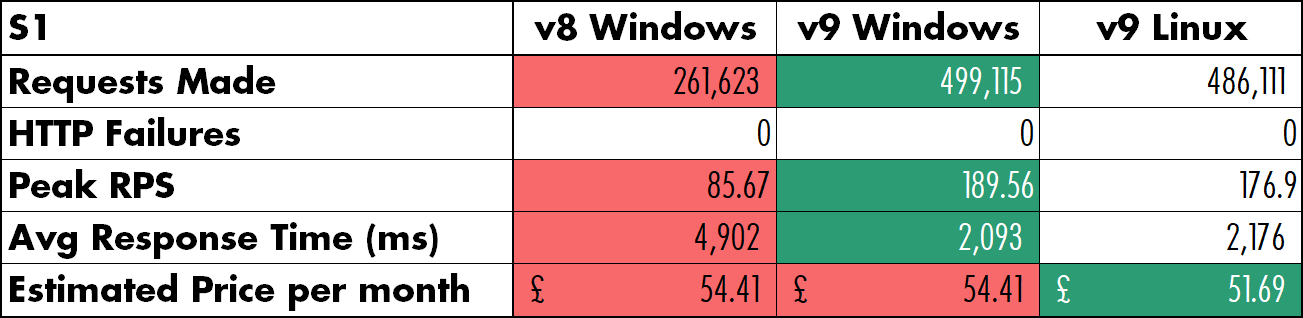 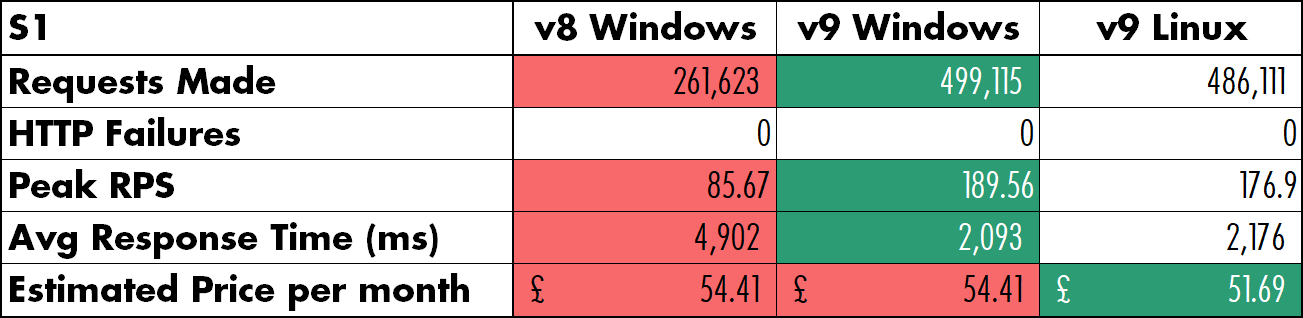 23
Umbraco 9 – What a Performance!
P1V2 Windows v8
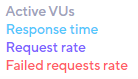 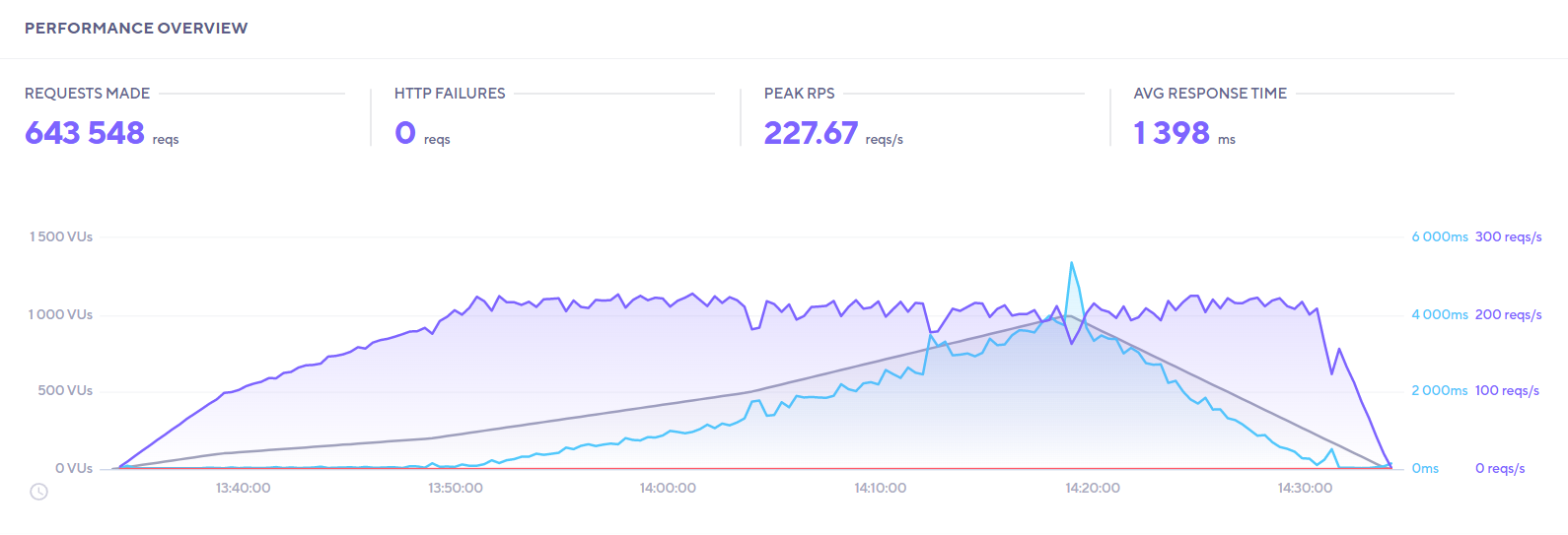 24
Umbraco 9 – What a Performance!
P1V2 Linux v9
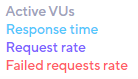 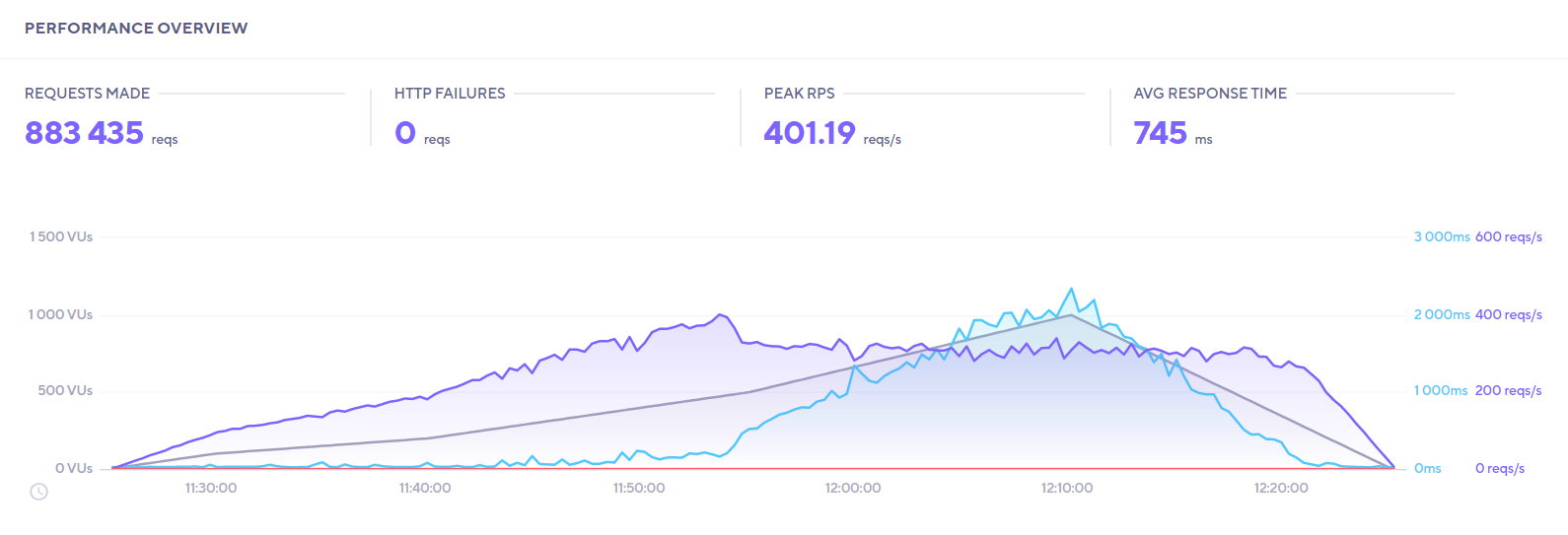 25
Umbraco 9 – What a Performance!
P1V2 Windows v9
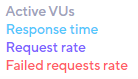 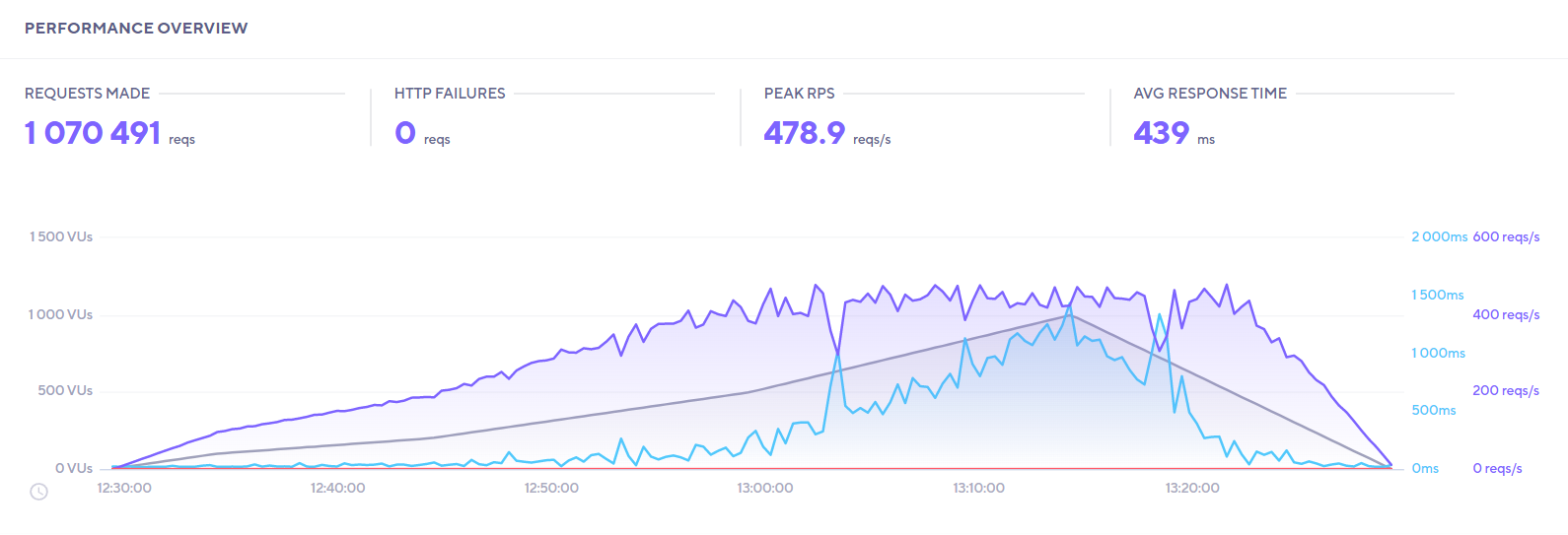 26
Umbraco 9 – What a Performance!
P1V2 Test Results
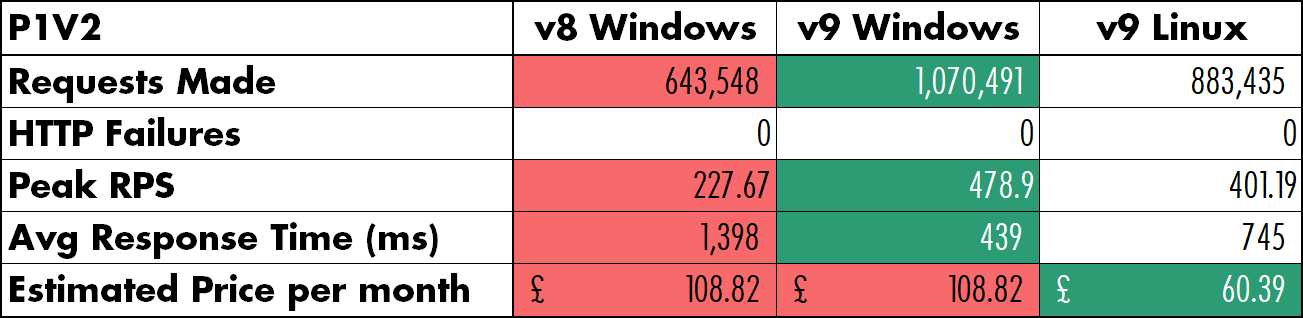 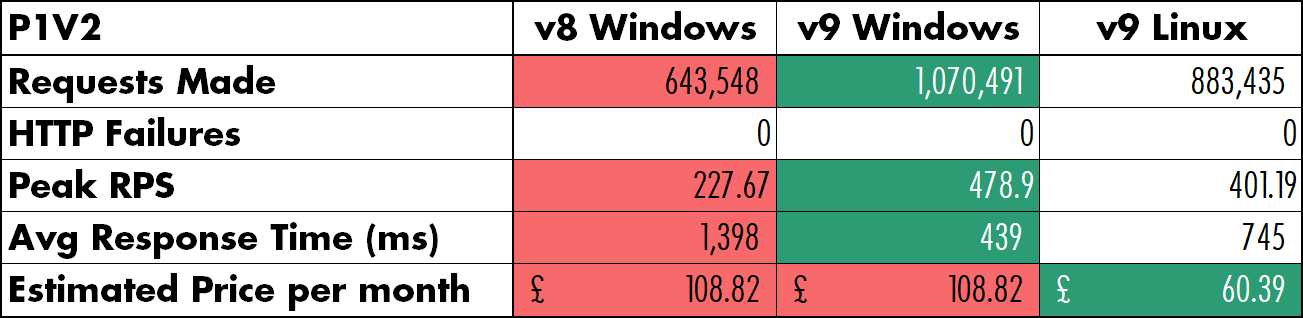 27
Umbraco 9 – What a Performance!
P2V2 Windows v8
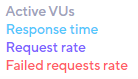 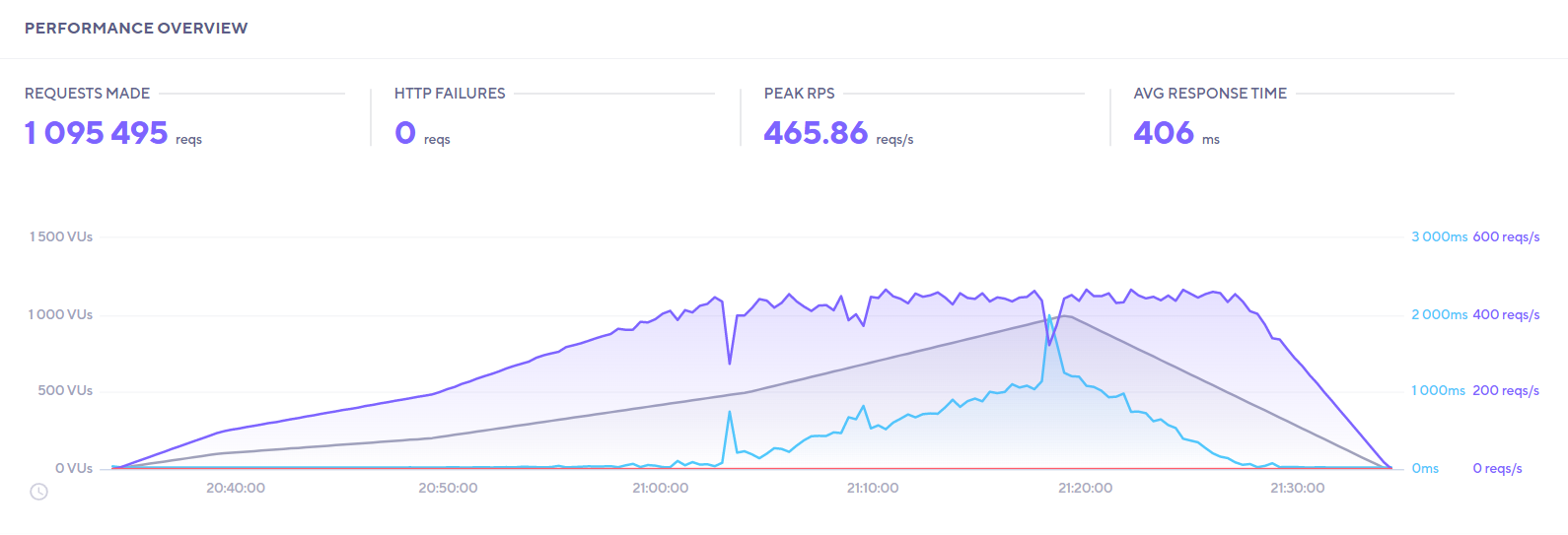 28
Umbraco 9 – What a Performance!
P2V2 Linux v9
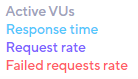 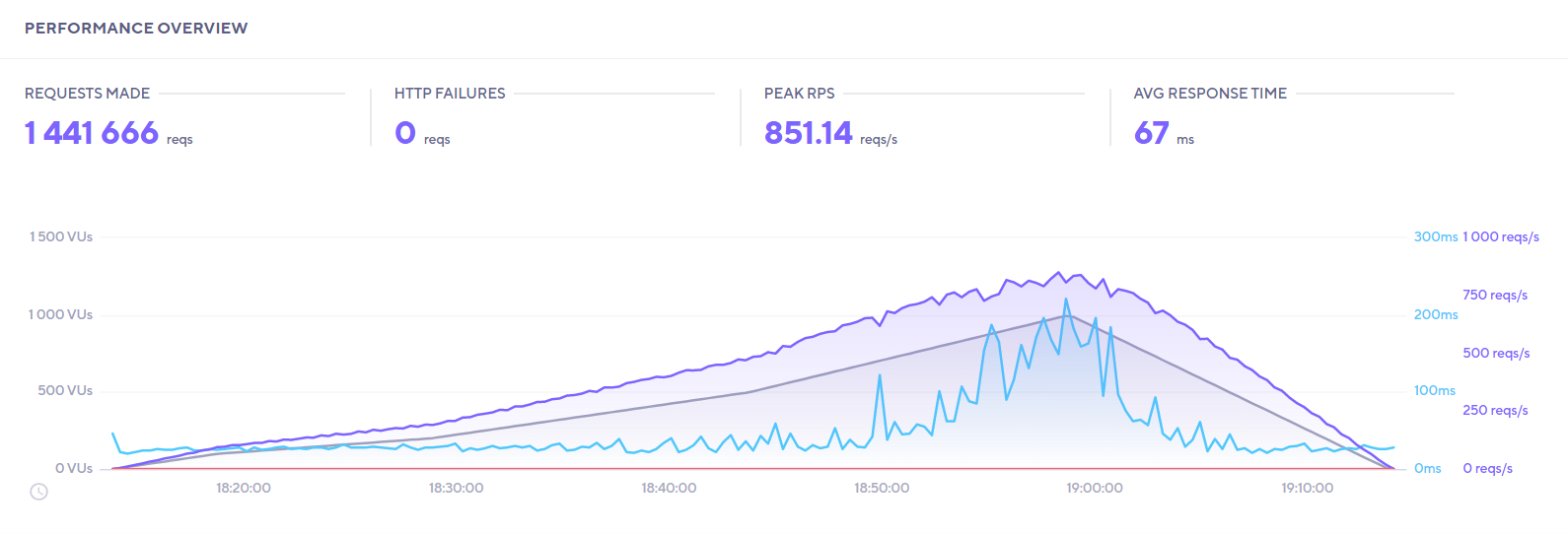 29
Umbraco 9 – What a Performance!
P2V2 Windows v9
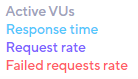 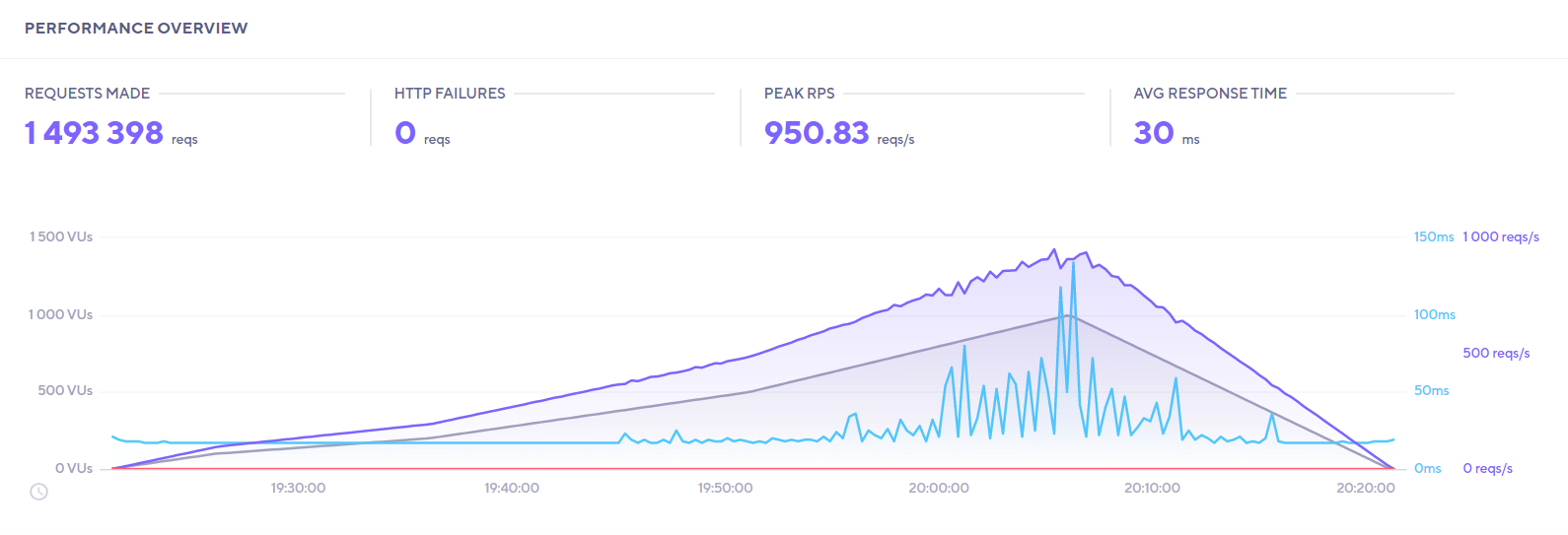 30
Umbraco 9 – What a Performance!
P2V2 Test Results
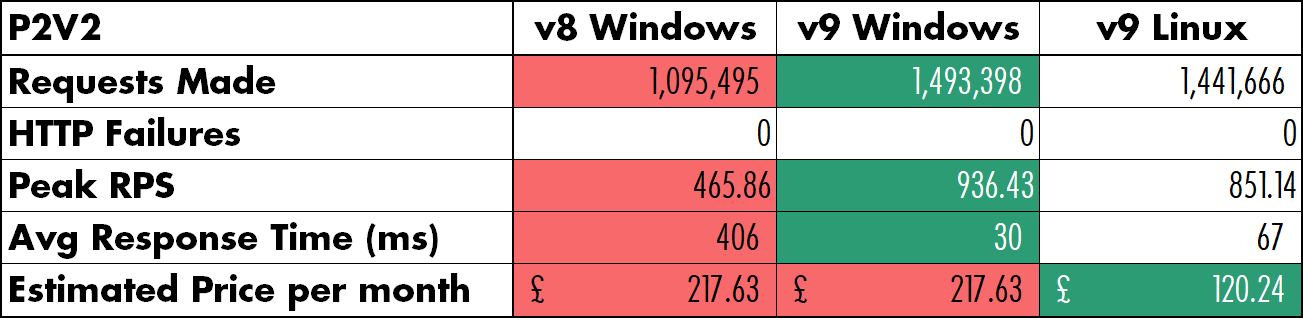 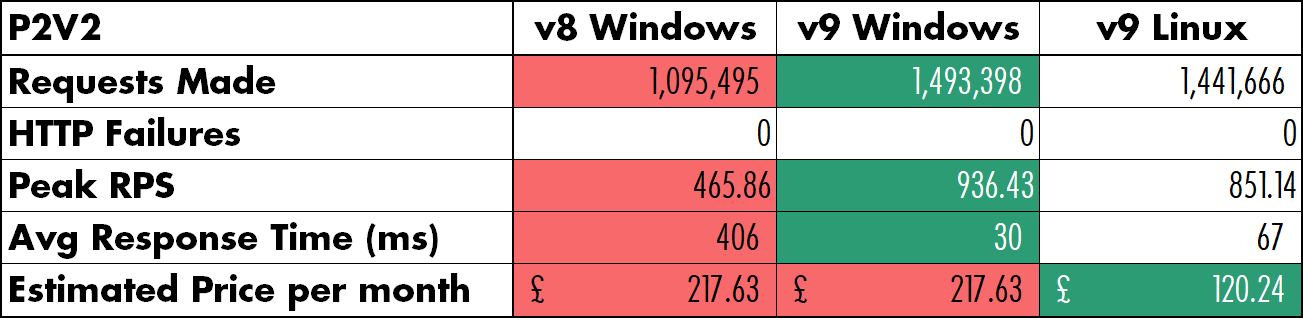 31
Umbraco 9 – What a Performance!
Features and Pricing Comparison
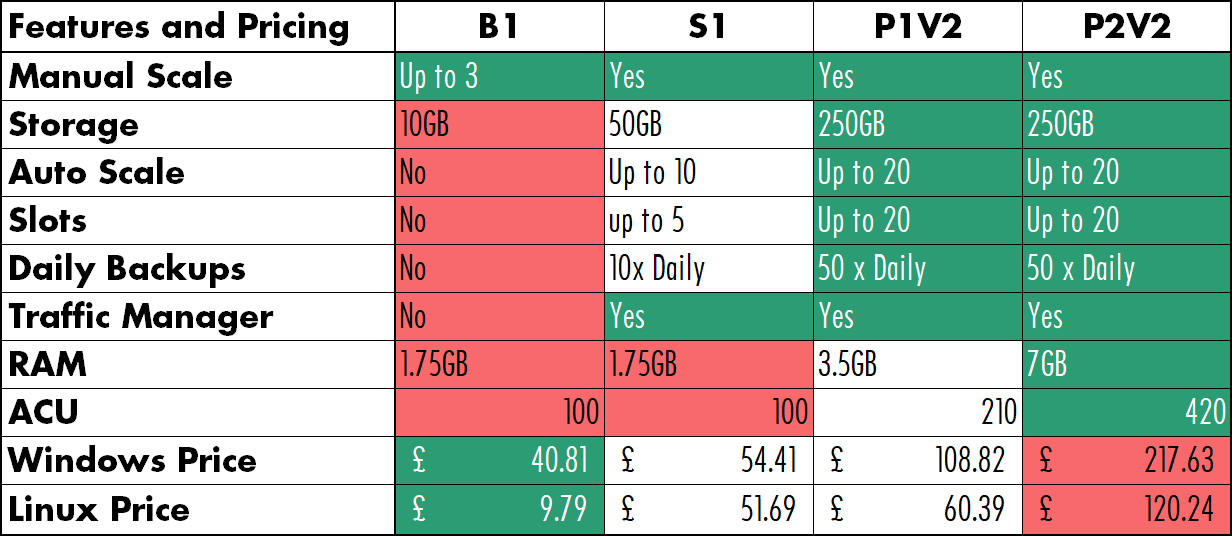 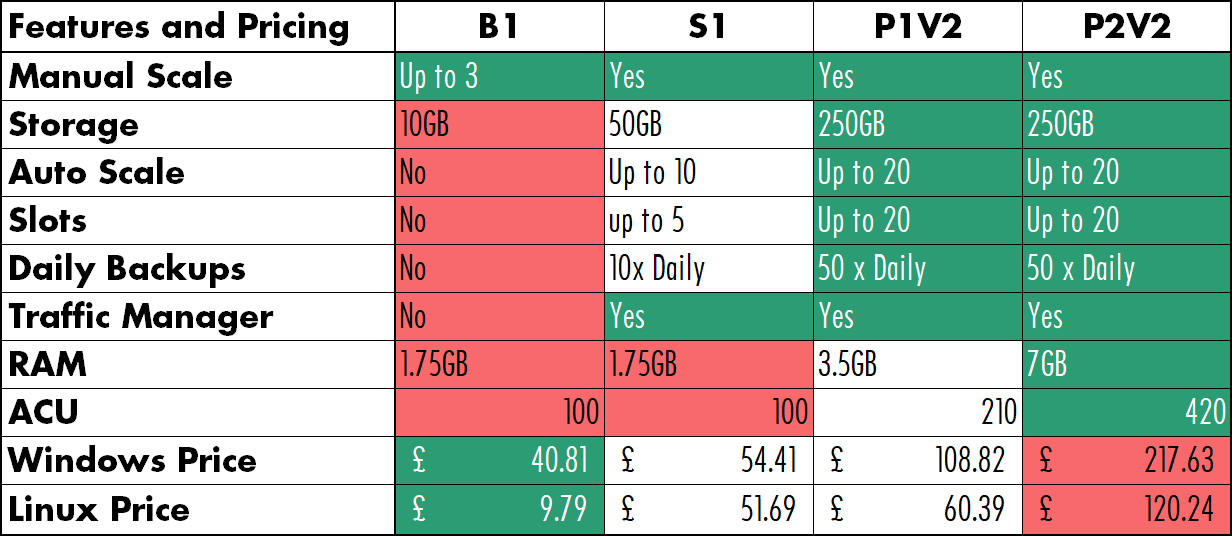 32
Umbraco 9 – What a Performance!
Backoffice Testing
33
Umbraco 9 – What a Performance!
Summary
V9 is much faster than v8
If you want pure speed, go for v9 on Windows
If you want value for money, go for v9 on Linux
34
Umbraco 9 – What a Performance!
Contact details
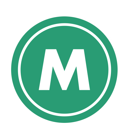 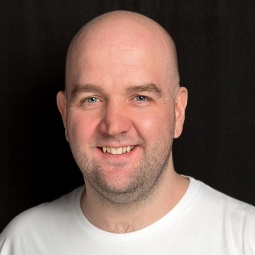 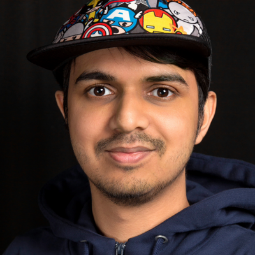 Paul Seal
Matt Hart
Moriyama
@CodeSharePaulcodeshare.co.ukcodeshare.co.uk/youtube
@mattou07mu7.dev
@moriyamaumbracomoriyama.co.uk
35
Thank you!